FORMAÇÃO
Clique para adicionar um título
MÓDULO
Clique para adicionar um título
Clique para adicionar um título
AULA 01
FORMAÇÃO
Clique para adicionar um título
MÓDULO
Clique para adicionar um título
Clique para adicionar um título
AULA 01
Nosso grupo
Fulano da Silva
Fulano da Silva
Fulano da Silva
Fulano da Silva
Lorem ipsum dolor sit amet, consectetur adipisicing elit, sed do eiusmod tempor
Lorem ipsum dolor sit amet, consectetur adipisicing elit, sed do eiusmod tempor
Lorem ipsum dolor sit amet, consectetur adipisicing elit, sed do eiusmod tempor
Lorem ipsum dolor sit amet, consectetur adipisicing elit, sed do eiusmod tempor
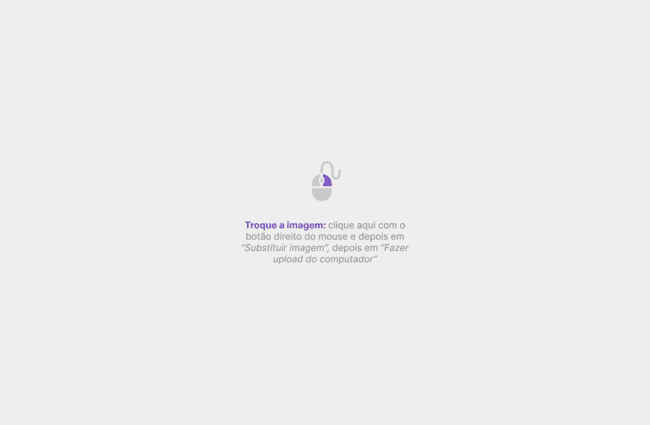 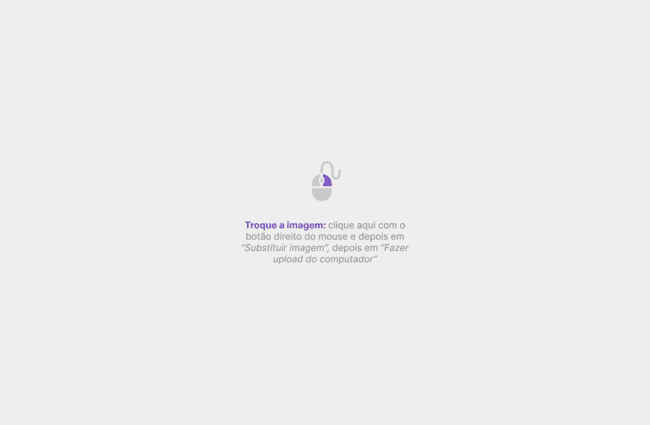 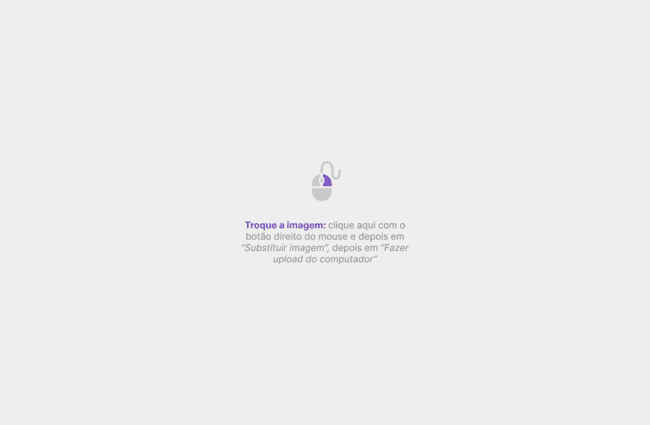 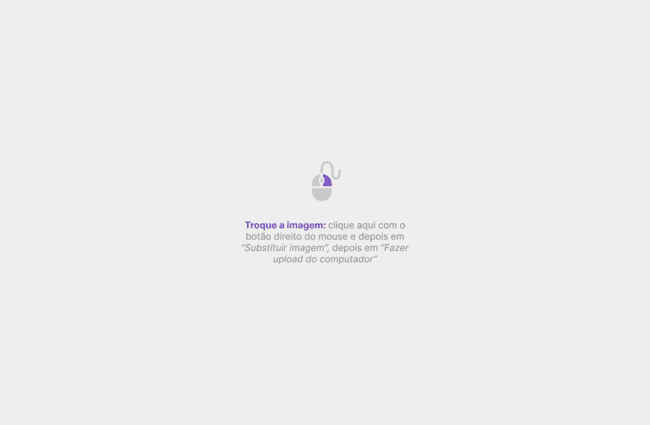 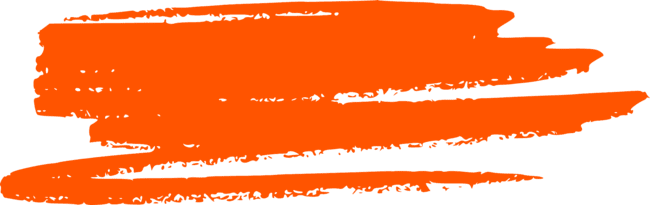 Clique para adicionar um título
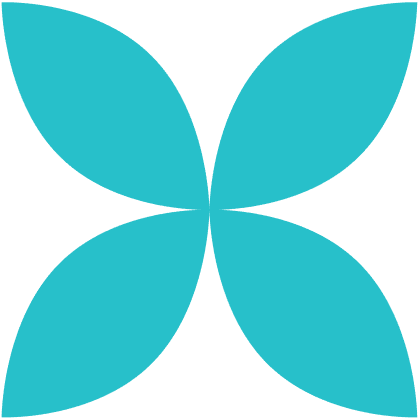 Subtítulo
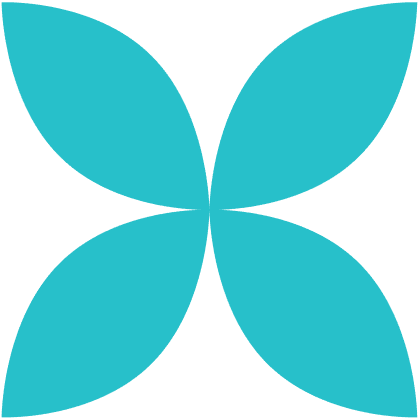 Elit, sed do eiusmod tempor incididunt ut
Elit, sed do eiusmod tempor incididunt ut
Elit, sed do eiusmod tempor incididunt ut
Elit, sed do eiusmod tempor incididunt ut
Elit, sed do eiusmod tempor incididunt ut
Elit, sed do eiusmod tempor incididunt ut
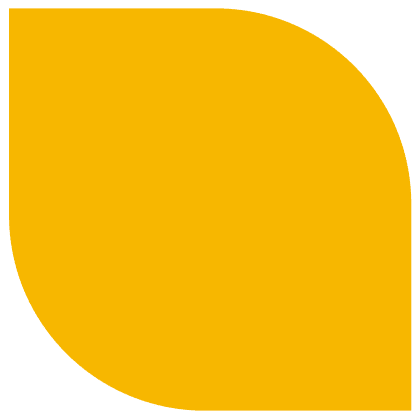 Clique para adicionar um título
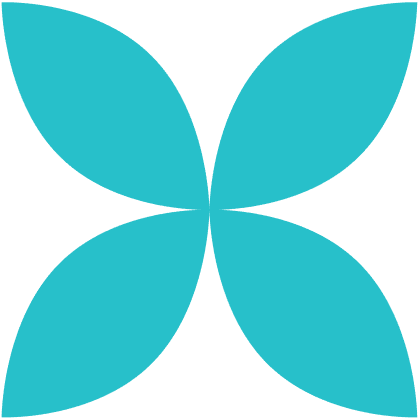 Subtítulo
Lorem ipsum dolor sit amet, consectetur adipisicing elit, sed do eiusmod tempor.Lorem ipsum dolor sit amet, consectetur adipisicing elit, sed do eiusmod tempor.

Lorem ipsum dolor sit amet, consectetur adipisicing elit, sed do eiusmod tempor. Lorem ipsum dolor sit amet, consectetur adipisicing elit, sed do eiusmod tempor.
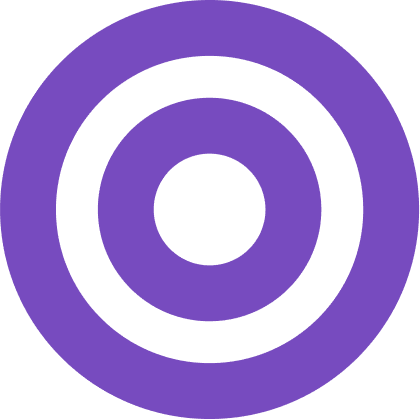 Clique para adicionar um título
Subtítulo
Lorem ipsum dolor sit amet, consectetur adipisicing elit, sed do eiusmod tempor.Lorem ipsum dolor sit amet, consectetur adipisicing elit, sed do eiusmod tempor.

Lorem ipsum dolor sit amet, consectetur adipisicing elit, sed do eiusmod tempor. Lorem ipsum dolor sit amet, consectetur adipisicing elit, sed do eiusmod tempor.
Clique para adicionar um título
Subtítulo
Lorem ipsum dolor sit amet, consectetur adipisicing elit, sed do eiusmod tempor.Lorem ipsum dolor sit amet, consectetur adipisicing elit, sed do eiusmod tempor.

Lorem ipsum dolor sit amet, consectetur adipisicing elit, sed do eiusmod tempor.
Lorem ipsum dolor sit amet, consectetur adipisicing elit, sed do eiusmod tempor.
Lorem ipsum dolor sit amet, consectetur adipisicing elit, sed do eiusmod tempor.Lorem ipsum dolor sit amet, consectetur adipisicing elit, sed do eiusmod tempor.
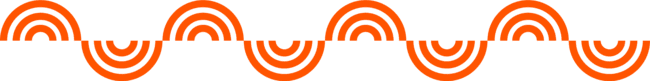 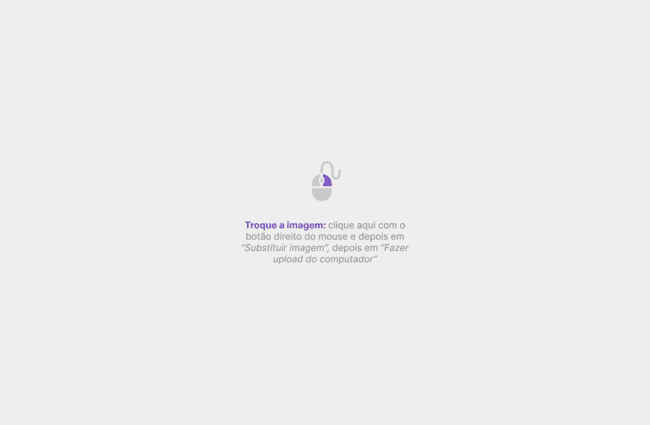 Clique para adicionar um título
Subtítulo
Elit, sed do eiusmod tempor incididunt ut
Elit, sed do eiusmod tempor incididunt ut
Elit, sed do eiusmod tempor incididunt ut
Elit, sed do eiusmod tempor incididunt ut
Elit, sed do eiusmod tempor incididunt ut
Elit, sed do eiusmod tempor incididunt ut
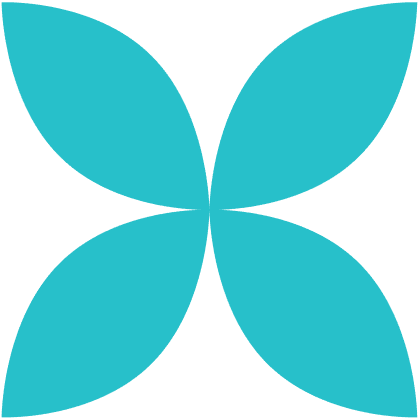 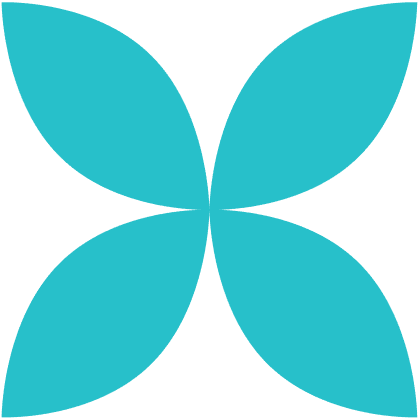 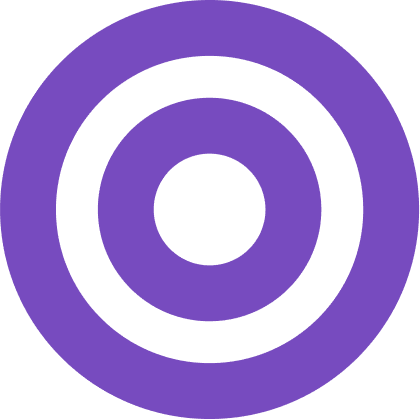 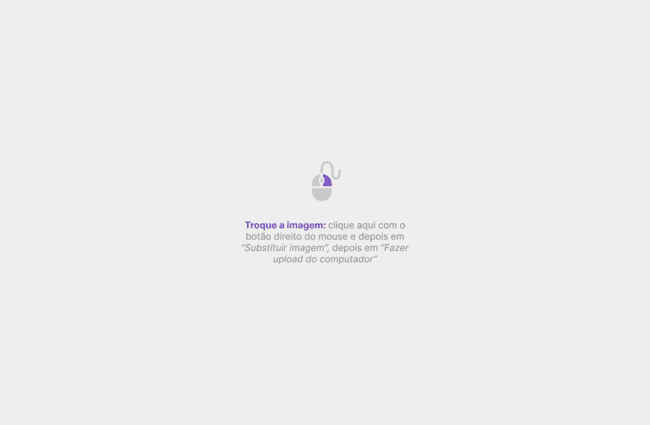 Clique para adicionar um título
Subtítulo
Lorem ipsum dolor sit amet, consectetur adipisicing elit, sed do eiusmod tempor.Lorem ipsum dolor sit amet, consectetur adipisicing elit, sed do eiusmod tempor.

Lorem ipsum dolor sit amet, consectetur adipisicing elit, sed do eiusmod tempor.
Lorem ipsum dolor sit amet, consectetur adipisicing elit, sed do eiusmod tempor.
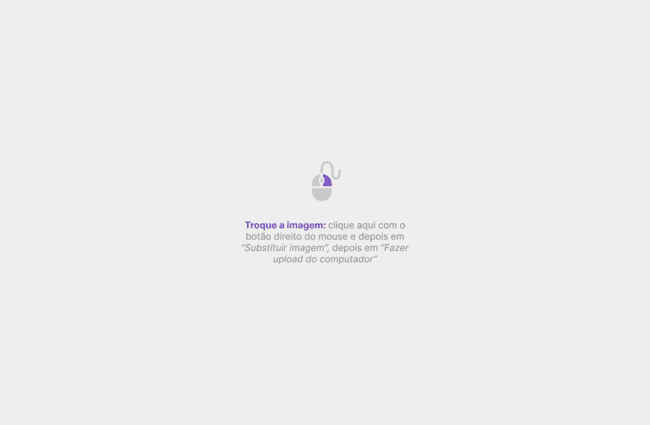 Clique para adicionar um título
Lorem ipsum dolor sit amet, consectetur adipisicing elit, sed do eiusmod tempor. Lorem ipsum dolor sit amet, consectetur adipisicing elit, sed do eiusmod tempor. Lorem ipsum dolor sit amet, consectetur adipisicing elit, sed do eiusmod tempor.
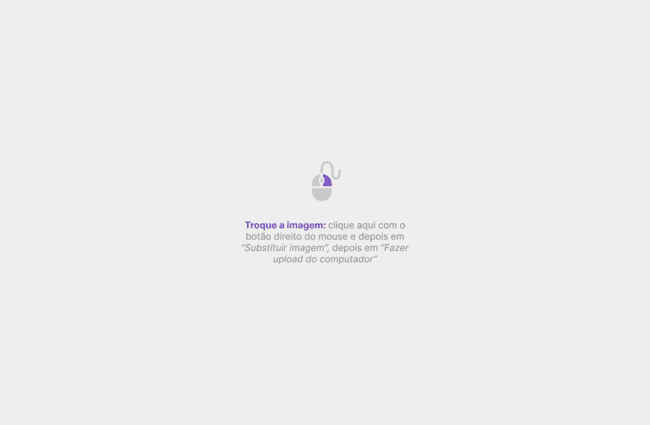 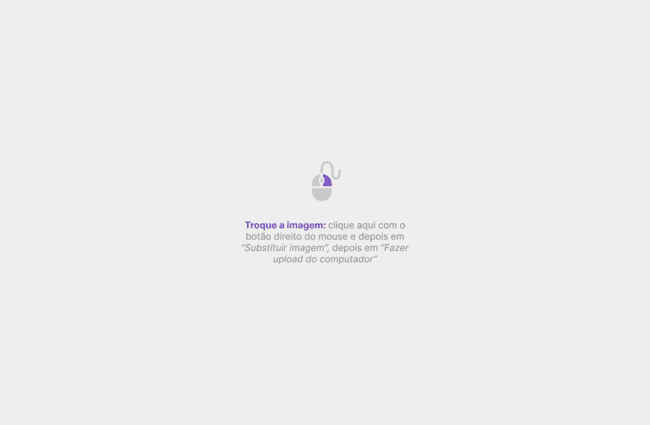 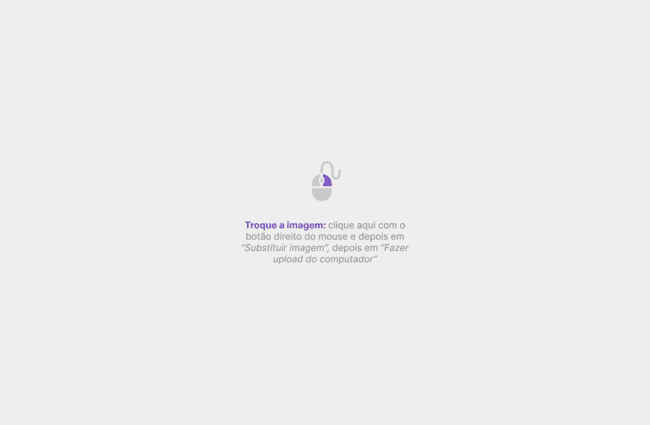 Clique para adicionar um título
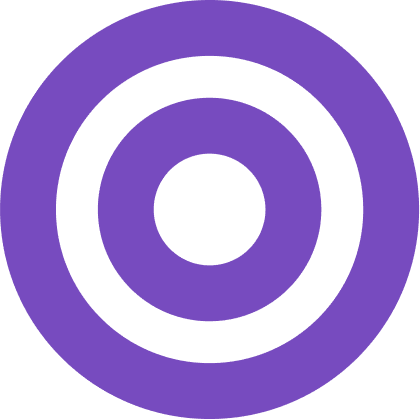 Clique para adicionar um título
Clique para adicionar um título
Clique para adicionar um título
Voluptate belit esse in cillum ipsum dolor sit the magna aliqua uta enimvas minimasa veniam the In reprehenderit in voluptate commentaro.
Voluptate belit esse in cillum ipsum dolor sit the magna aliqua uta enimvas minimasa veniam the In reprehenderit in voluptate commentaro.
Voluptate belit esse in cillum ipsum dolor sit the magna aliqua uta enimvas minimasa veniam the In reprehenderit in voluptate commentaro.
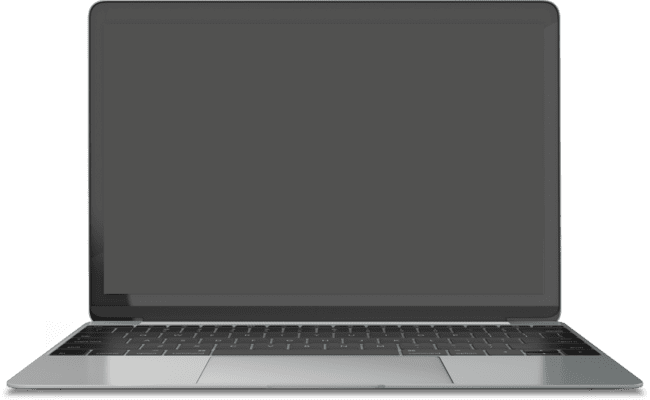 Clique para adicionar um título
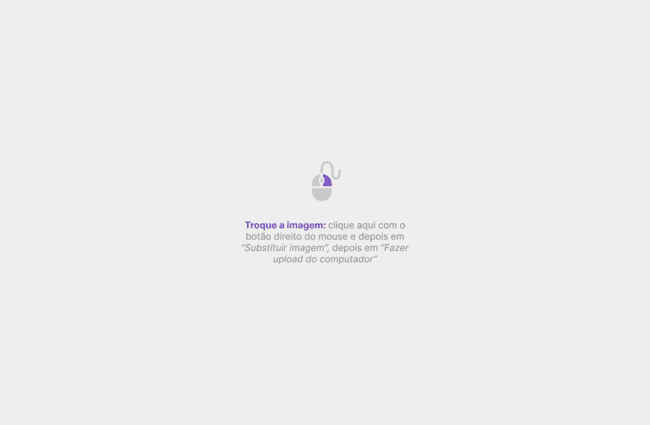 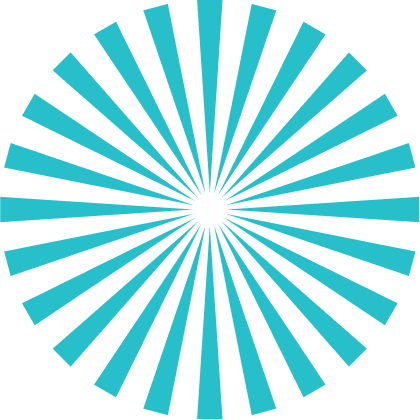 Lorem ipsum dolor sit amet, consectetur adipiscing elit, sed do eiusmod tempor incididunt ut labore et dolore magna aliqua. Lobortis feugiat vivamus at augue eget arcu dictum varius.
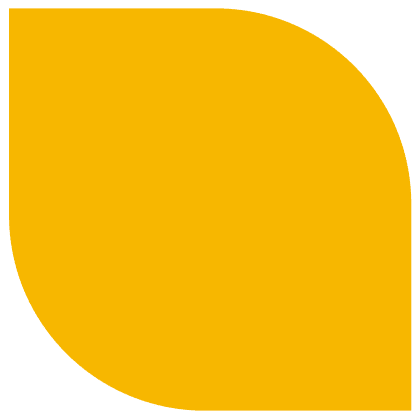 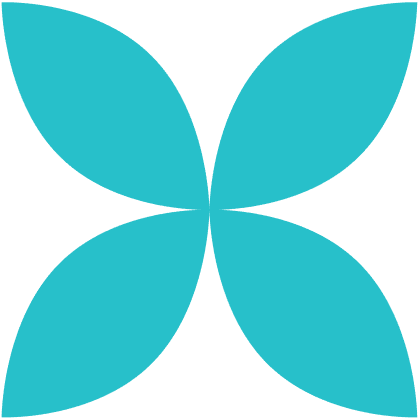 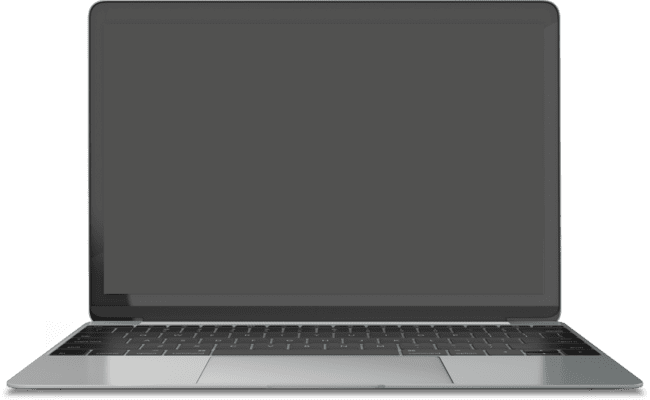 Clique para adicionar um título
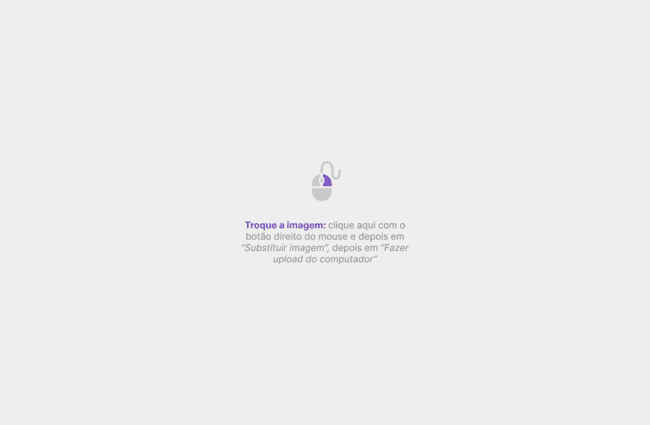 Lorem ipsum dolor sit amet, consectetur adipiscing elit, sed do eiusmod tempor incididunt ut labore et dolore magna aliqua. Lobortis feugiat vivamus at augue eget arcu dictum varius.
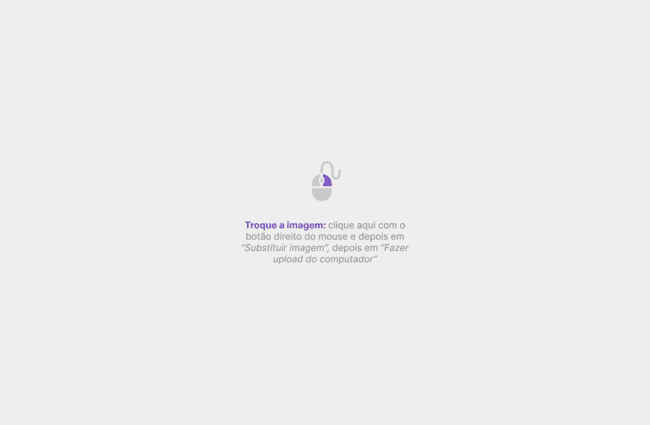 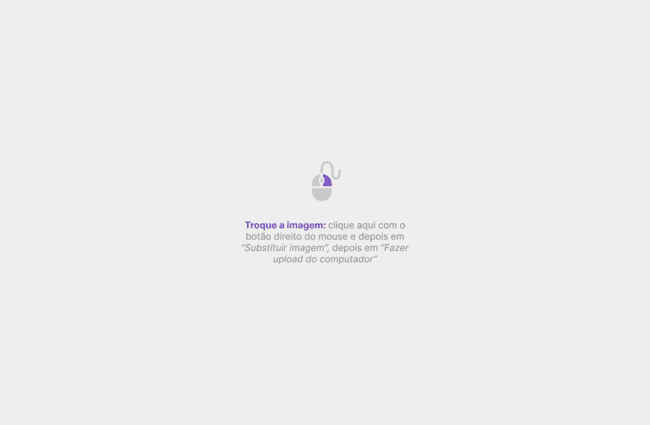 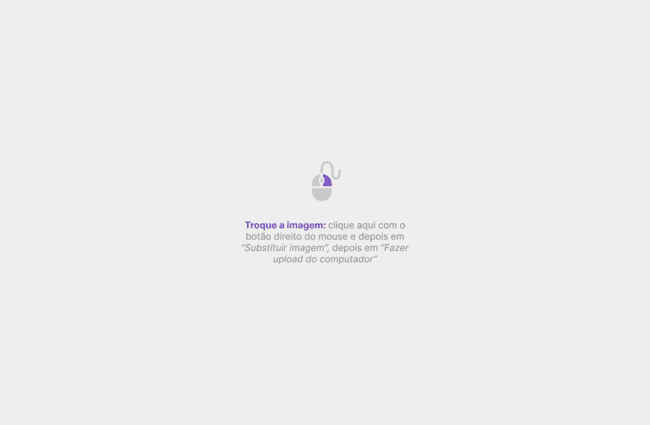 Clique para adicionar um título
Clique para adicionar um título
Clique para adicionar um título
Voluptate belit esse in cillum ipsum dolor sit the magna aliqua uta enimvas minimasa veniam the In reprehenderit in voluptate commentaro.
Voluptate belit esse in cillum ipsum dolor sit the magna aliqua uta enimvas minimasa veniam the In reprehenderit in voluptate commentaro.
Voluptate belit esse in cillum ipsum dolor sit the magna aliqua uta enimvas minimasa veniam the In reprehenderit in voluptate commentaro.
Clique para adicionar um título
Ut enim ad minim veniam, quis nostrud exercitation ullamco laboris nisi ut aliquip ex ea commodo consequat.
60
Item 01
Item 02
Item 03
Item 04
Item 05
Item 06
50
40
30
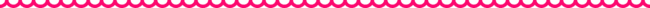 20
10
0
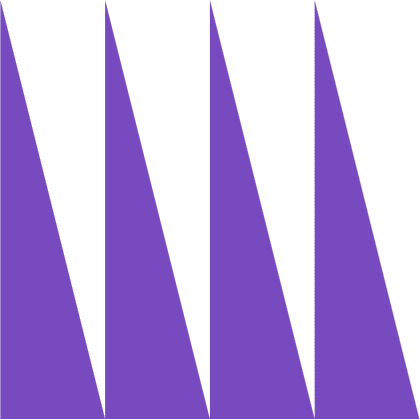 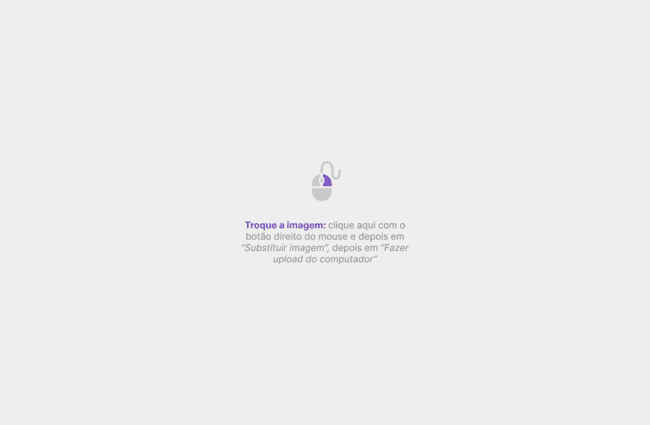 Clique para adicionar um título
Ut enim ad minim veniam, quis nostrud exercitation ullamco laboris nisi ut aliquip ex ea commodo consequat.
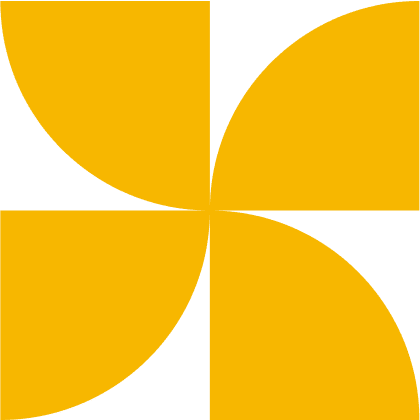 Clique para adicionar um título
01.
02.
03.
Lorem ipsum dolor sit amet, consectetur adipisicing elit, sed do eiusmod tempor
Lorem ipsum dolor sit amet, consectetur adipisicing elit, sed do eiusmod tempor
Lorem ipsum dolor sit amet, consectetur adipisicing elit, sed do eiusmod tempor
04.
05.
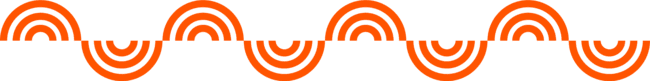 Lorem ipsum dolor sit amet, consectetur adipisicing elit, sed do eiusmod tempor
Lorem ipsum dolor sit amet, consectetur adipisicing elit, sed do eiusmod tempor
Obrigado(a)!
Até a próxima.
Ícones
Use os ícones ao lado, caso necessário.
Ícones
Use os ícones ao lado, caso necessário.